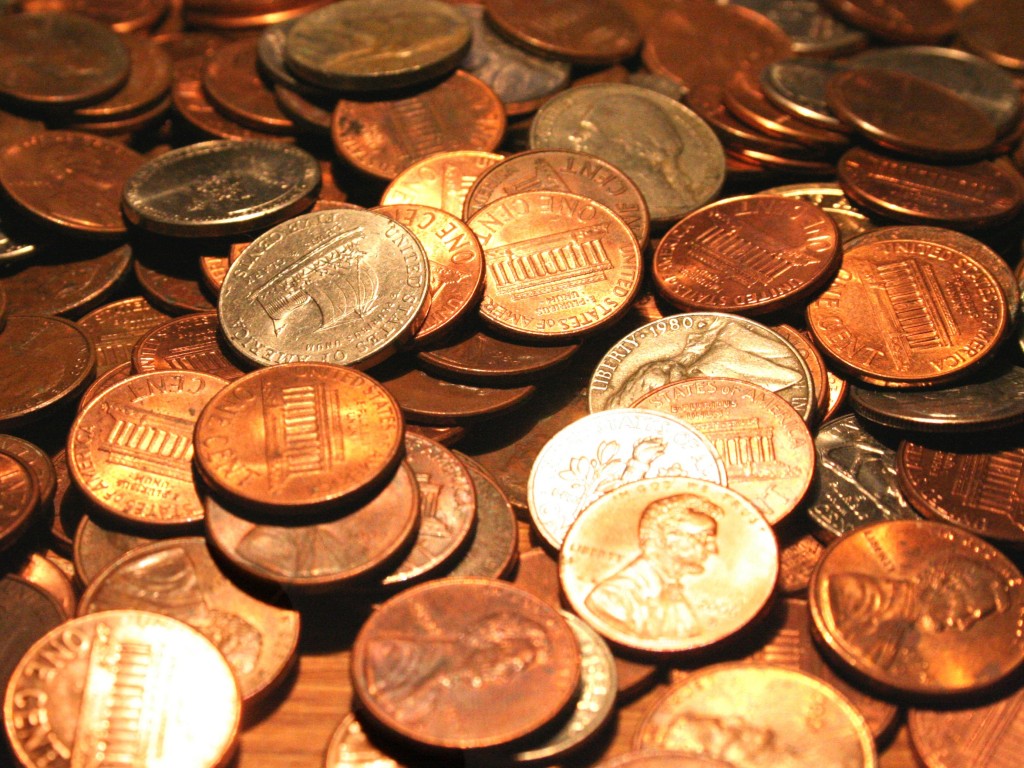 The Density of Pennies
Not all pennies are the same!

Some are 95% copper and 5% zinc
Some are 2.4% copper and 97.6% zinc
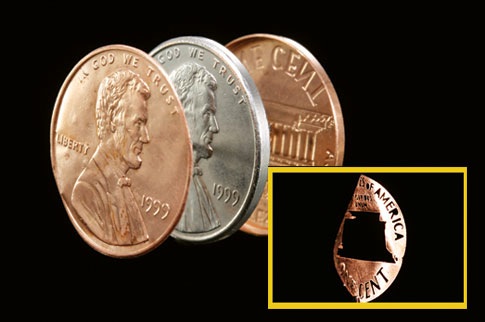